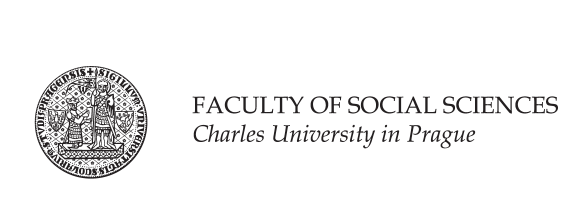 JBB224 Psychologie marketingové komunikacePřednášející:Ing. Mgr. Marek Vranka
3. Biologické a neurologické základy psychologie
Neuromarketing
k čemu neuromarketing slouží?
design a prezentace produktů a služeb
co lidé doopravdy chtějí?
jaké jsou alternativy a v čem je neuromarketing lepší / horší?
jak vypadá běžná neuromarketingová studie?
2
Neuromarketing
https://www.media.volvocars.com/uk/en-gb/media/pressreleases/136009/volvo-cars-world-first-experiment-reveals-the-emotive-power-of-car-design
	
	“Volvo Cars' world first experiment reveals the emotive power of car design”

	viz ale: https://www.theguardian.com/science/head-quarters/2013/dec/05/neuromarketing-brain-eeg-hype
3
Neuromarketing
Ariely, & Berns (2010)
různé neurokoreláty, ale nejasná explanační síla
placebo a víno, cola / pepsi

využití v designu produktů a služeb?
filmy, architektura, jídlo, politický kandidát...
4
Nejčastější miskoncepce
sledujeme pouze rozdíly v aktivitě, ne skutečnou “činnost”
současné rozlišení není dostatečné
přehnaná lokalizace 
novodobá frenologie
falešně pozitivní
    výsledky
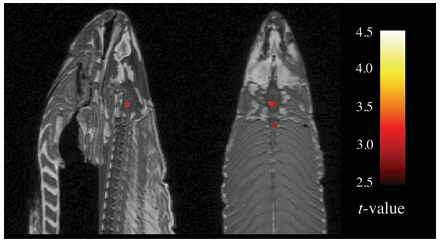 5
Neuron
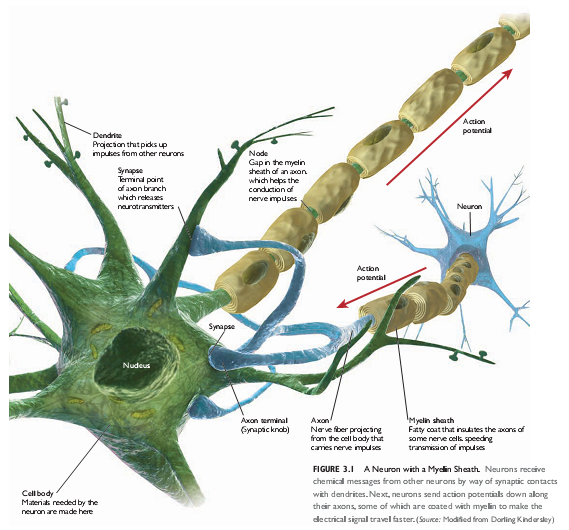 6
Neuron
základní stavební jednotka
buňka specializovaná na komunikaci
mozek tvoří asi 100 miliard neuronů
cca 160 000 000 000 000 (160 bilionů) spojení
(obecná) stavba:
 1 tělo, 
1 axon, 
mnoho dendritů
7
Akční potenciál
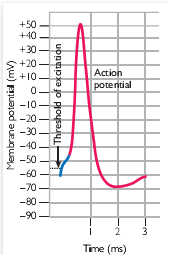 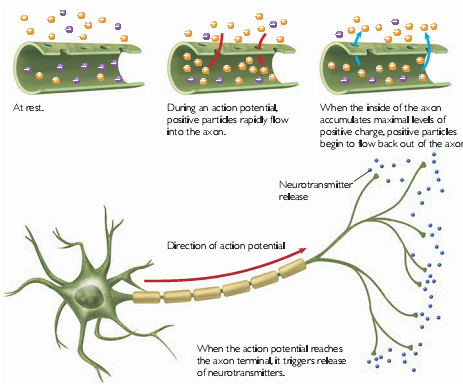 8
Synapse
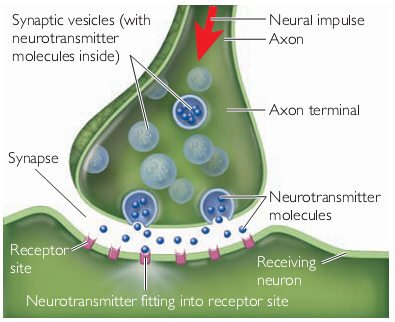 9
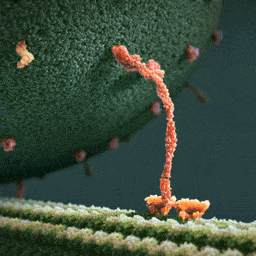 10
Neurotransmitery a neuroreceptory
obrovská variabilita – stejná chemikálie na různých místech může mít různý účinek
působení psychoaktivních drog a jedů
agonisté (opium – endorfinové receptory
antagonisté (botox – blokují receptory)
zpětné vychytávání
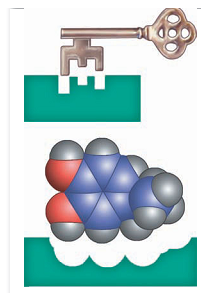 11
Neuroplasticita
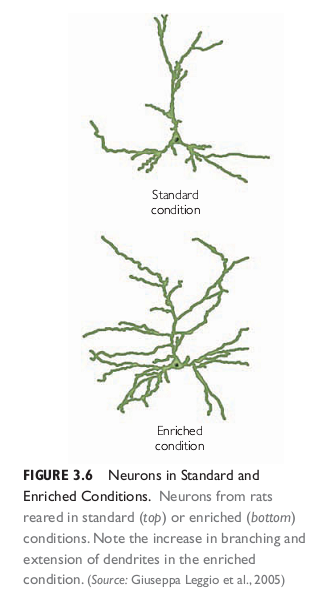 neuronová síť se mění v důsledku používání
mozek v raných stádiích vývoje ztrácí až 70% neuronů
po zranění nedochází k regeneraci původních částí ale někdy funkci převezme jiná část
ke vzniku nových neuronů ale přece jen (v malé a dosud neprozkoumané míře) dochází
12
Mozek
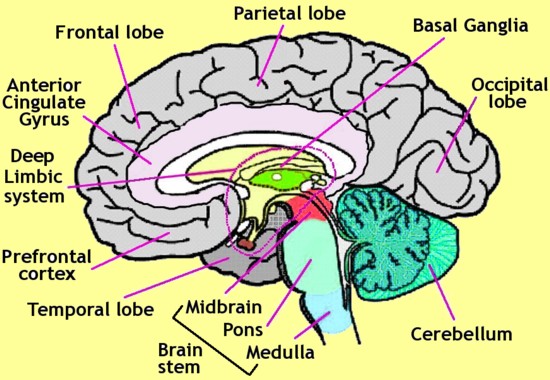 13
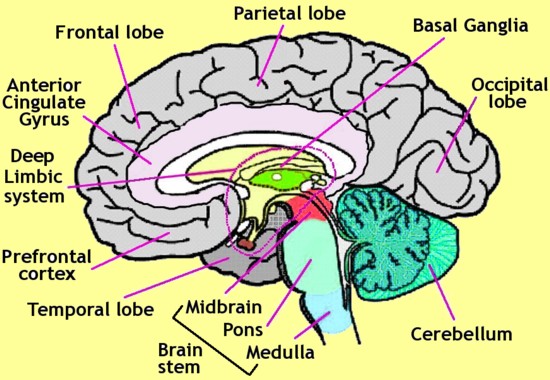 Mozek
kůra (cortex) – zpracování senzorických informací a vyšší exekutivní funkce, jazyk, paměť
thalamus – senzorické info, hypothalamus – autonomní nervový systém, amygdala – strach, hipokampus – prostorová paměť
mozeček – pohybová koordinace
prodloužená mícha – srdce a dýchání
14
Motorická a senzorická kůra
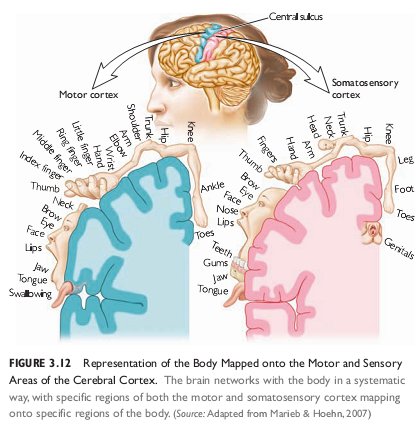 15
Vliv neurovědeckých informací na přesvědčivost sdělení
Výzkum prokázal, že sledování televize v mozku aktivuje stejné části jako řešení matematických příkladů. Tudíž sledování televize zlepšuje matematické schopnosti.
+ Obr. 1
+ Obr. 2
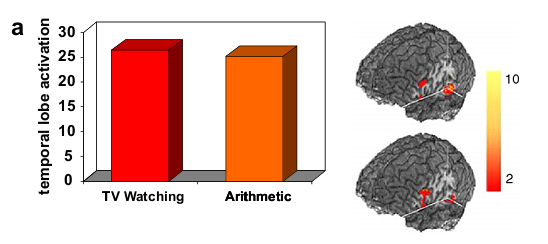 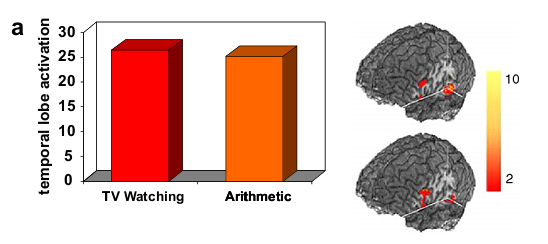 16
McCabe & Castel, 2008
Study 1
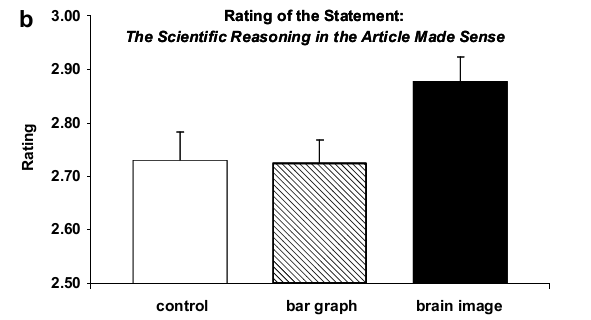 17
McCabe & Castel, 2008
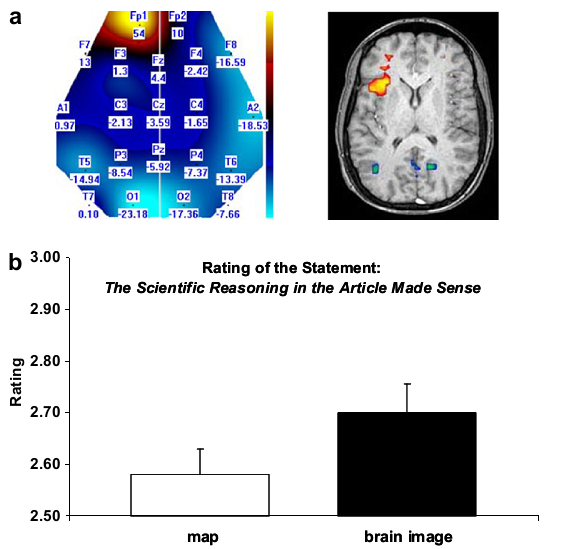 Study 2
18
McCabe & Castel, 2008
Study 3 – skutečný článek z BBC – “Brain Scans Can Detect Criminals”
http://news.bbc.co.uk/2/hi/uk_news/4268260.stm
"Do you agree or disagree with the conclusion that brain imaging can be used as a lie detector?"
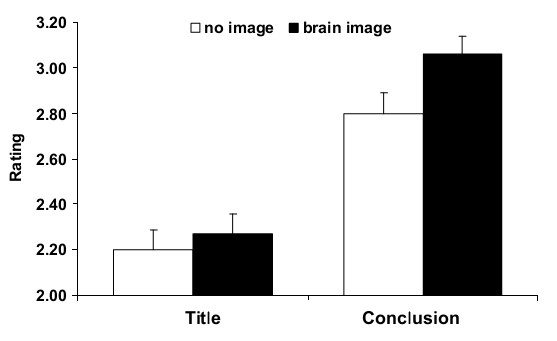 19
Ale...
Farah, M. J. & Hook, C. J. (2013). The seductive allure of “seductive allure.” Perspectives on Psychological Science, 8(1), 88–90.
Michael et al. 2013
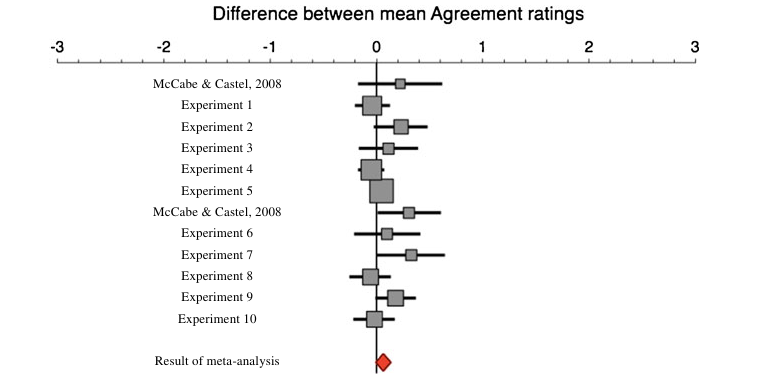 20
Neurobabble
Weisberg, D. S., Taylor, J. C., & Hopkins, E. J. (2015). Deconstructing the seductive allure of neuroscience explanations. Judgment and Decision Making, 10(5), 429.

Study 1:
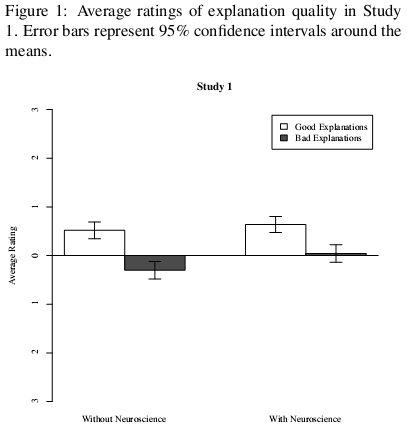 21
Motivované uvažování
“Genetics may yet threaten privacy, kill autonomy, make society homogeneous and gut the concept of human nature. But neuroscience could do all of these things first” (Morse, 2011)
Scurich, Shniderman 2014
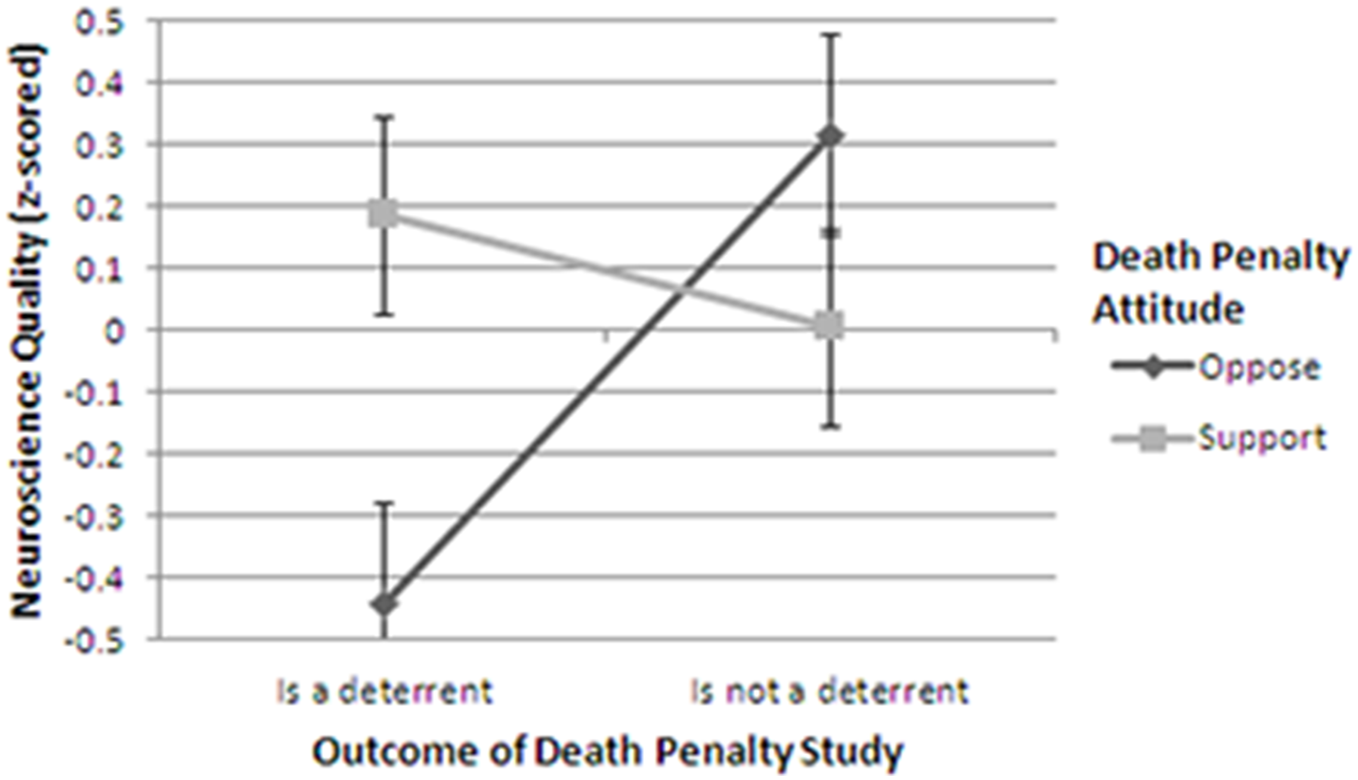 22
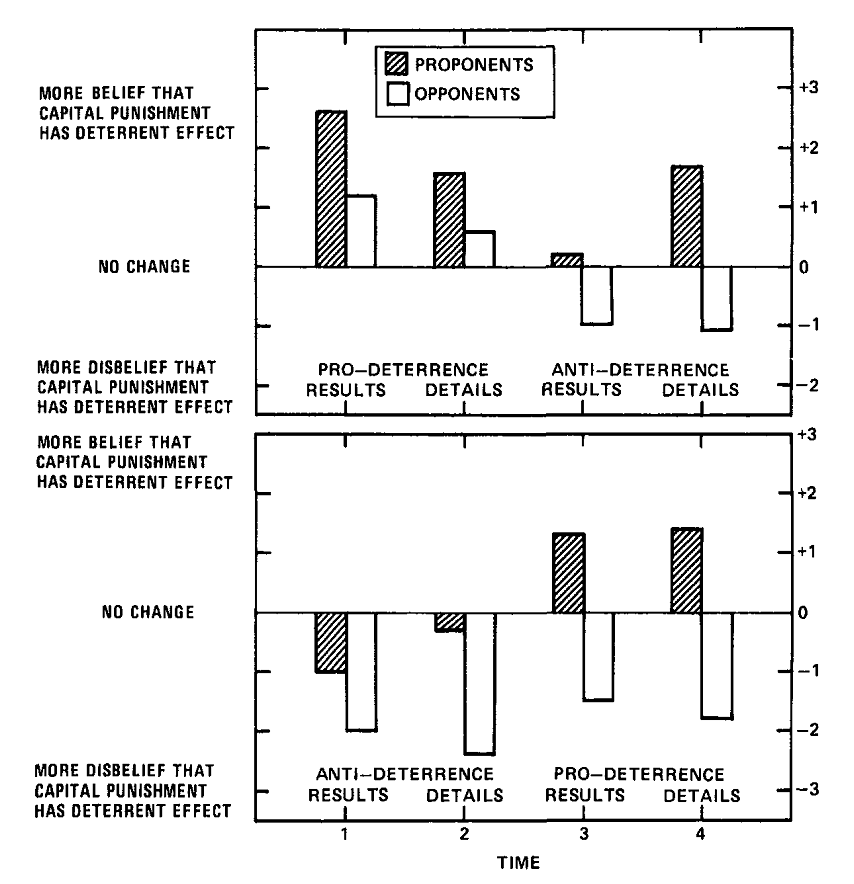 Capital punishment study
Lord, C. G., Ross, L. & Lepper, M. R. (1979). Biased assimilation and attitude polarization: The effects of prior theories on subsequently considered evidence. Journal of Personality and Social Psychology, 37(11), 2098–2109.
CC: BY NC SA by Marek Vranka for INBES.org
Take home message
výzkum mozku rychle napředuje, je ale pořád na začátku
intuitivně plausibilní tvrzení o přesvědčivosti neuro-vysvětlení a obrázků mozku ve skutečnosti nejsou příliš podložené
praktický přínos neurověd v marketingu je přinejlepším otázny
24